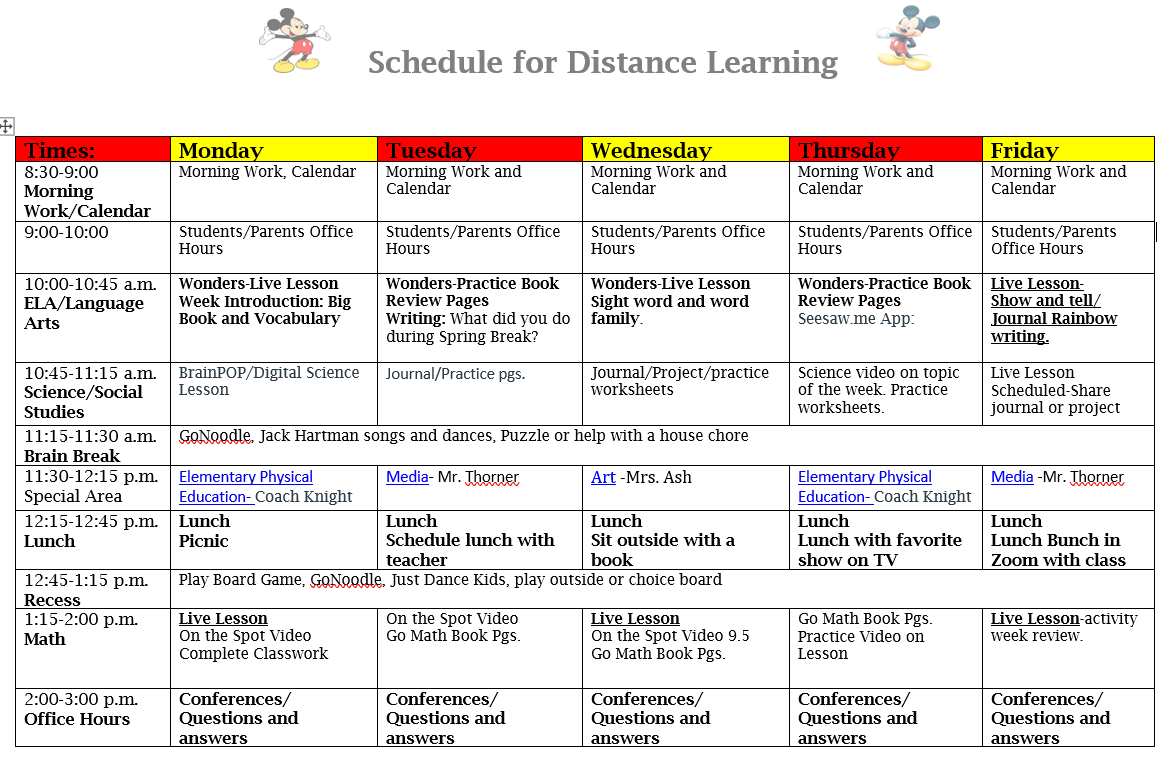 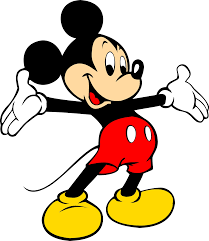 Week of April 13-17
Reading
Math
Science/
Social Studies
Special   Area
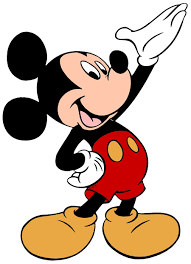 Learning Goals
Reading
Science
Social studies
Math
I can observe how
animals and plants
are the same and
different.

SC.K.L.14.3: Observe plants and
animals, describe how they are alike
and how they are different in the way
they lookand in the things they do.
DOK 2
I can identify and
describe shapes
(circle, square,
rectangle, oval,
triangle, rhombus)

MAFS.K.G.1.Identigy and describe
shapes (squares, circles, triangles
rectangles, hexagons, cubes, cylinders,
and spheres)
I can find the
Main idea and
Retell details in
the text.

LAFS.K.RI.1.2: With prompting and
support, identify the main topic
and retell key details of a text.
DOK 2
I can tell which are
things I want or
things I need.

SS.K.E.1.4: Identify the difference
between basic needs and wants.
This week’s skills
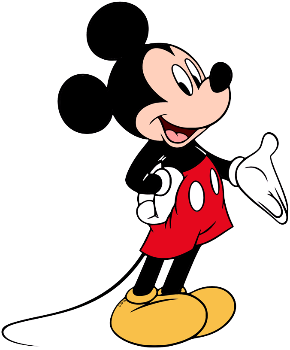 Essential Question
What do you see in the Sky?
Word Family
Phonics
Sight Words
Vocabulary
recognize, surface, challenge, space
-big, wig, fig, pig 
-fin, pin, tin, bin
-bit, kit, sit, hit
Review (u, g,w, x)
for, have, they, of, said, want, here, me, this, what)
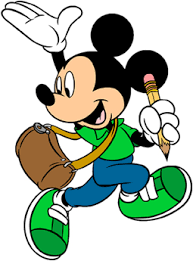 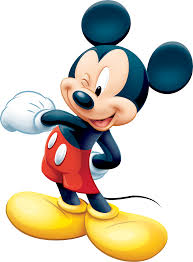 Morning Songs and Calendar 8:30-9:00
Calendar
Morning Songs
Brain Breaks
Recess
Lunch
Have a Picnic, lunch bunch with your  teacher, watch your favorite show or sit outside with a book
Play Board Game, GoNoodle, Just Dance Kids, play outside or choice board
GoNoodle, Jack Hartman songs and dances on youtube, Puzzle or help with a house chore
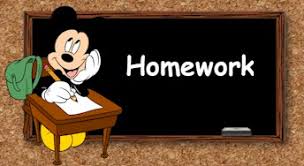 Assignments
Project
I-Ready
-Complete weekly 
assignments 
-Read daily for
20 minutes 
-Practice sight words
20 minutes
daily for
Reading and
Math
Science
Project
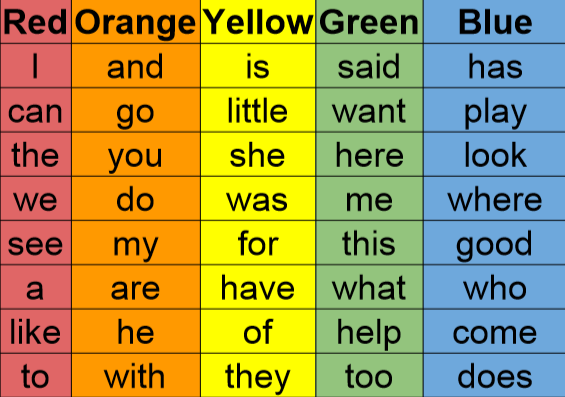 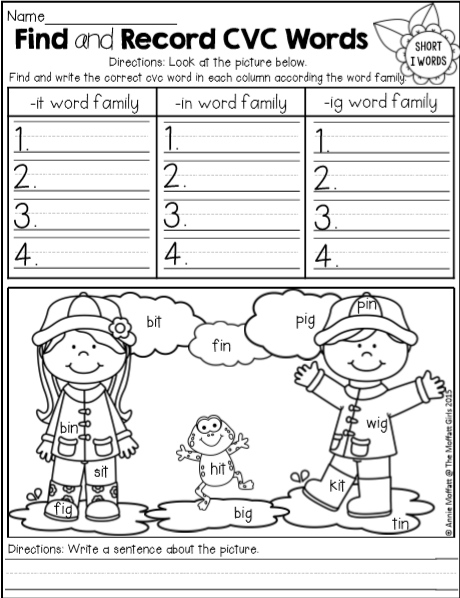 Homework Pages
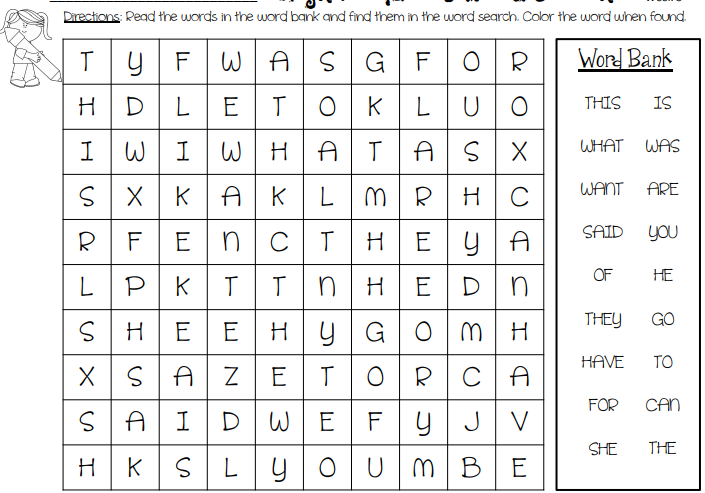 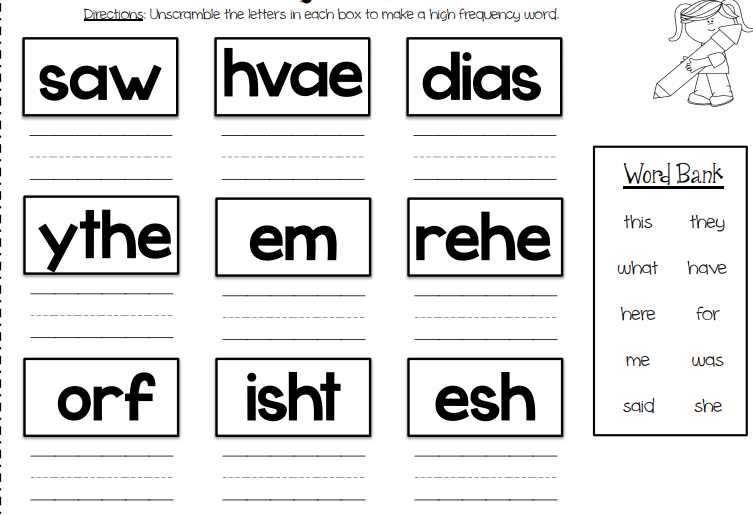 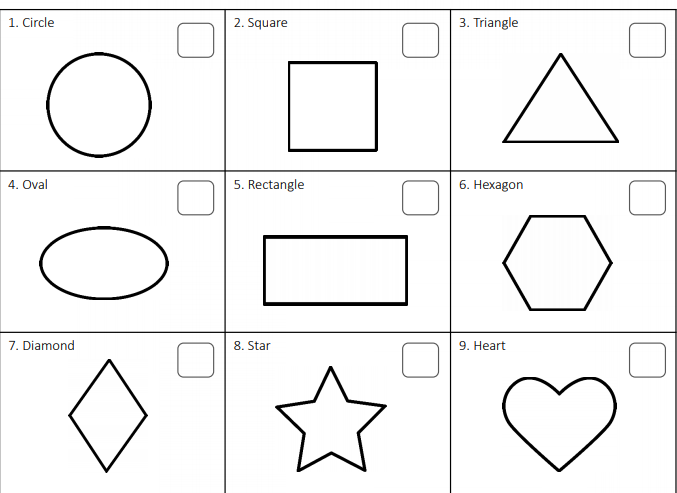 Make Flash 
Cards
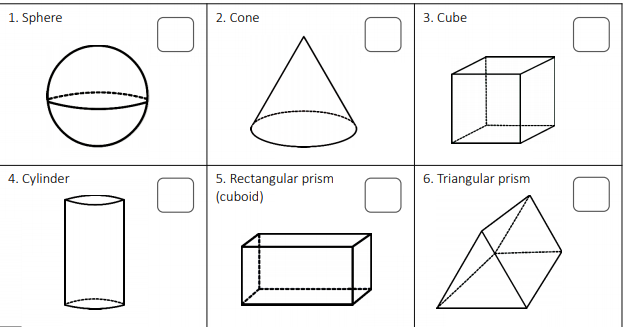 Ways of Communication
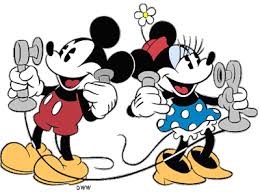 Zoom andTeams Meetings
Remind App
Office Hours
Monday-Friday
   9:00-10:00
    2:00-3:00
Questions or
additional 
Help, text me 
on remind as
needed.
-Live Lessons
-Student help 
-Parent
conference